ВИКТОРИНА «Символы России»
3 символа России: герб, флаг и гимн
[Speaker Notes: Сначала нужно рассказать детям материал и подготовить их к викторине]
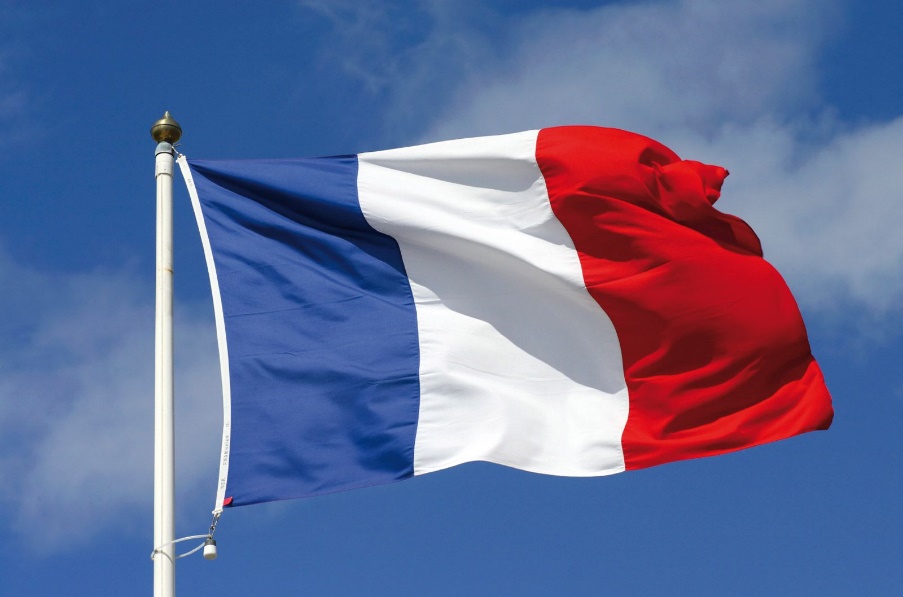 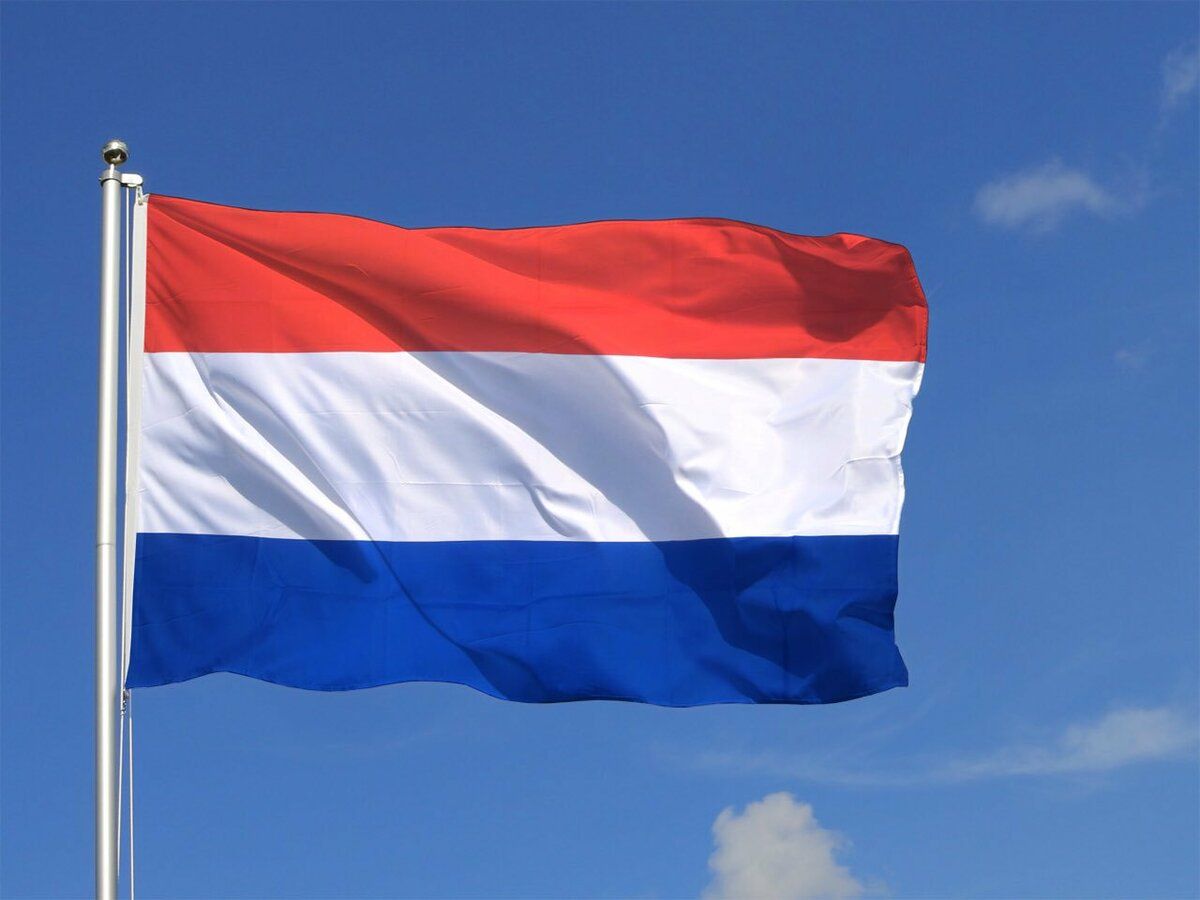 Флаг
Мир,благородство и чистота
Верность и постоянство
Мужество, отвага, героизм
22 августа-День Государственного 
флага России
Герб
На нашем гербе изображен двуглавый орел
Георгий Победоносец на коне символизирует победу добра над злом
2 головы орла – единение 2 частей света: Европы и Азии
Гимн
Гимн – это торжественная песня
С. Михалков, А. Александров – авторы гимна
Гимн слушают стоя, без головных уборов
[Speaker Notes: Гимн дети прочтут]
Инструкция
Дорогие друзья! Сегодня вы принимаете участие в викторине посвященной символике России. Внимательно прочитайте вопрос и предложенные вам ответы. Подумайте. Выберите один или несколько правильных ответов.
                                                Желаю удачи!
Назовите цвета флага сверху вниз?
А)
Красный
Синий
Белый
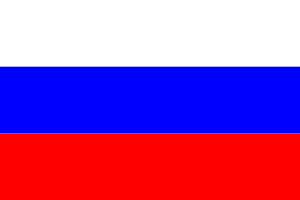 Б)
Белый
 Синий
 Красный
В)
Синий 
Красный
Белый
Что обозначает белый цвет на флаге России?
А) Мудрость и героизм
Б) Свобода
В) Мир, благородство и чистота
Что обозначает синий цвет на флаге России ?
А) Верность и постоянство
Б) Мужество, отвага
В) Надежда
Что обозначает красный цвет на флаге России ?
А) Любовь
Б) Мужество, отвага, героизм
В) Сила
Какой формы может быть флаг ?
А)
Б)
В)
Г)
Назовите цвет геральдического щита, на котором находится герб России ?
А) Красный
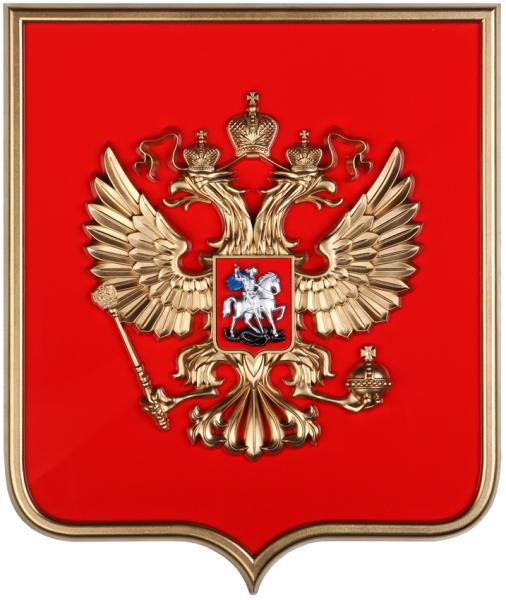 Б) Серый
В) Синий
Какая птица изображена на гербе России?
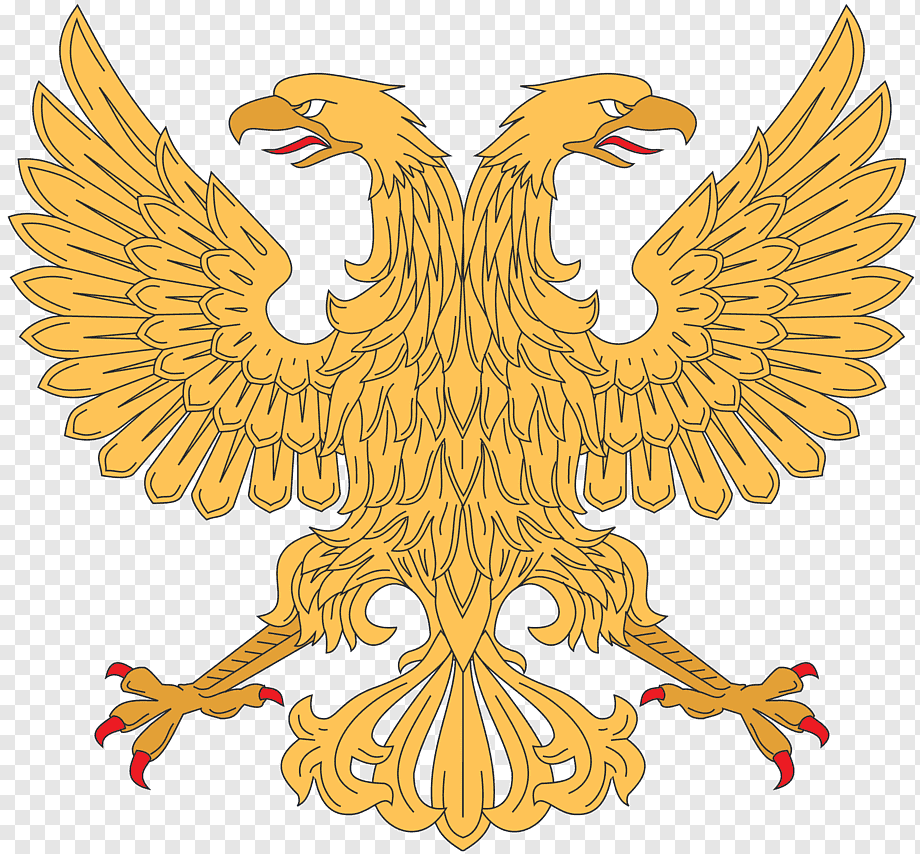 А) Сокол
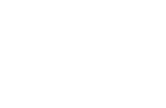 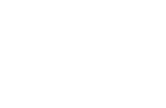 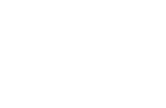 Б) Ястреб
В) Орел
Единство каких частей света символизируют 2 головы орла?
А) Европа и Азия
Б) Европа и Америка
В) Азия и Америка
Назовите имя всадника изображенного на груди орла?
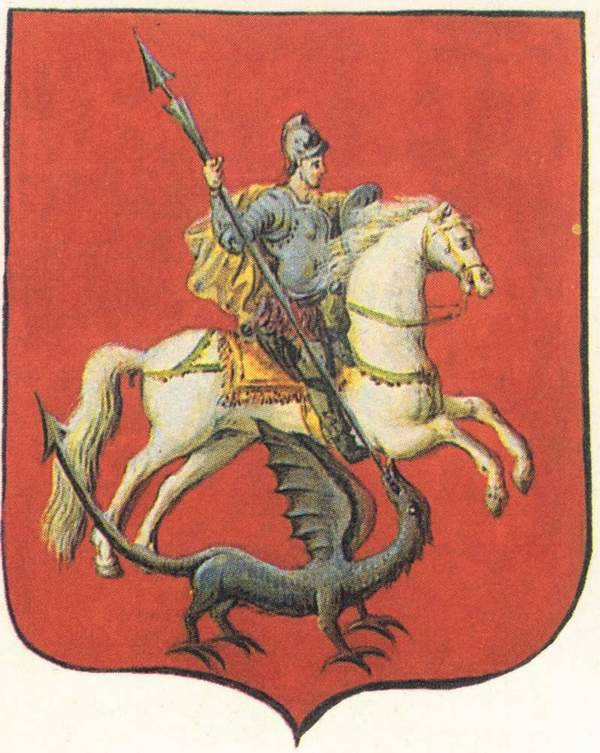 А) Иван Грозный
Б) Илья 
Муромец
В) Георгий Победоносец
Что символизирует всадник?
А) Победу добра 
над злом
Б) Силу  и мощь нашей страны
В) Свободу  русского  народа
Где встречается изображение герба?
А) Паспорт
Б) Деньги
В) Почтовые марки
Г) Награды
Кто является автором гимна России?
А) В.Федоров
Б) С.Михалков, А. Александров
Что такое гимн?
А)Стихотворение
Б)Торжественная
Песня
В) Баллада
Как слушают гимн?
А) Сидя
Б) Стоя
В) Стоя, без головных уборов
Вставьте пропущенные слова в текст гимна
священная
Россия — ……………….. наша держава, Россия — любимая наша …………... ………………. воля, великая слава — Твоё ………………….  на все времена!
страна
Могучая
достоянье